MASTER MEIM 2021-2022
Introduction to Automation & Control
July 28th, 2022
A cura del prof. Marco Ariola
Prof. di Automatica all’Università degli Studi di Napoli Parthenope
Let’s start with a video
WHAT IS AUTOMATION?
Take rational decisions in a complex, evolving and partially unknown world, basing on available information

Automation gives the tools to make something accomplish a task automatically

Three fundamental ingredients:
Measurement
Control
Actuation
What is control?
Control-system engineers often face this question (or, “What is it that you do, anyway?”) when trying to explain their professional field

Loosely speaking, control is the process of getting “something” to do what you want it to do (or “not do,” as the case may be)

The “something” can be almost anything. Some obvious examples: aircraft, spacecraft, cars, machines, robots, radars, telescopes, etc.

Some less obvious examples: energy systems, the economy, biological systems, the human body…

Control is the process of causing a system variable to conform to some desired value, called a reference value

For instance, for a climate-control system, variable = temperature
Open-loop vs closed-loop control (1/2)
Fundamentally, there are two types of control loops: open-loop control, and closed-loop control.

In open-loop control, the control action from the controller is independent of the "process output" (or "controlled process variable"). 

A good example of this is a central heating boiler controlled only by a timer, so that heat is applied for a constant time, regardless of the temperature of the building. 

In this case, the control action is switching the boiler off and on. The process output is building temperature.
Open-loop vs closed-loop control (2/2)
In closed-loop control, the control action from the controller is dependent on the process output. 

In the case of the boiler analogy, this would include a temperature sensor to monitor the building temperature, and thereby feed a signal back to the controller to ensure it maintains the building at the temperature set on the thermostat. 

A closed-loop controller, therefore, has a feedback loop that ensures the controller exerts a control action to give a process output equal to the "reference input" or "set point". For this reason, closed-loop control is also called feedback control.
Open-loop control
MATHWORKS VIDEO
Open-loop control is easy and works pretty well but if

the model changes or

an external disturbances occur

then the performance are very poor
Closed-loop control
MATHWORKS VIDEO
Closed-loop control make it possible to tackle both

model changes and

external disturbances

BUT a more complex architecture is needed
Components of a Feedback Control System
MATHWORKS VIDEO
Controller

Actuator

Plant

Sensor
Simulating Disturbance Rejection in Simulink
MATHWORKS VIDEO
Hands-on session: download the software and use Simulink
Simulating Robustness to System Variations in Simulink
MATHWORKS VIDEO
Hands-on session: download the software and use Simulink
Some applications of feedback control (1/3)
Ecological	Wildlife and forest growth management (reference = population)
	Control of plant chemical wastes via monitoring lakes and rivers
	Air pollution abatement (reference = chemical concentrations)
	Water control and distribution
	Flood control via dams and reservoirs (reference=water flow rate)

Medical 	Medical instrumentation for monitoring and control (reference =dosage)
	Artificial limbs (prosthesis; reference = limb position)
	Artificial pancreas (reference = glucose level)

Home appliances	Home heating, refrigeration, and air conditioning via thermostatic control
	Humidity controllers; temperature control of ovens (references = desired temperature, humidity)
Some applications of feedback control (2/3)
Power/energy 	Power system control and planning
	Feedback instrumentation in oil recovery
	Optimal control of windmill blade and solar panel surfaces
	Optimal power distribution via power factor control
	Power electronics for dc-dc conversion, battery chargers, motor controls (references = power level, optimization criteria)

Transportation	Control of roadway vehicle traffic flows using sensors
	Automatic speed control devices on automobiles
	Propulsion control in rail transit systems
	Building elevators and escalators (references = vehicle flow rate, speed, position and speed together)
Some applications of feedback control (3/3)
Manufacturing 	Sensor-equipped robots for cutting, drilling die casting, forging,
	welding, packaging, and assembling
	Chemical process control
	Tension control windup processes in textile mills (references = position–speed profiles).

Aerospace and
Military	Missile guidance and control
	Automatic piloting
	Spacecraft control
	Tracking systems
	Nuclear submarine navigation and control
	Firecontrol systems (references = position and attitude).
Example of a feedback control system
Consider the system designed to maintain the temperature of your house/apartment.

We can draw a block diagram, which identifies the major components of the system, and omits unnecessary details. It also highlights the information/energy flows
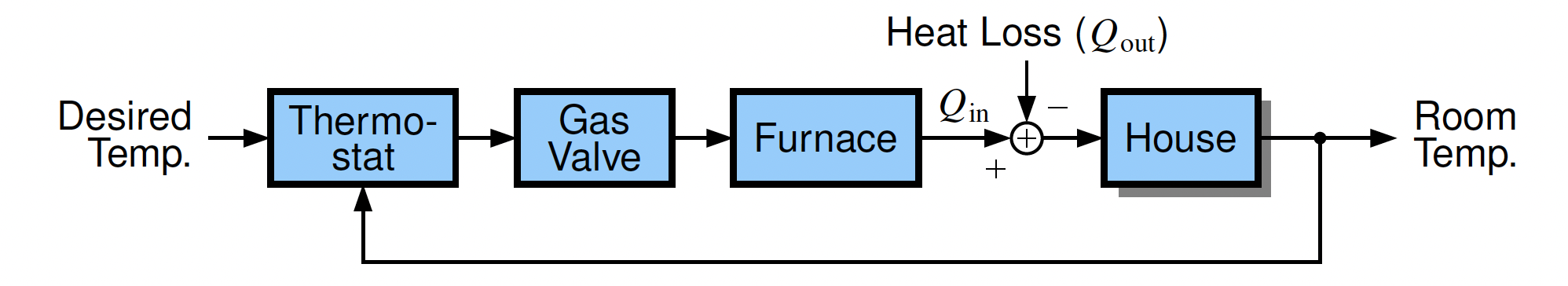 Example of a feedback control system
Central component = process or plant, one of whose variables we want to control 

Plant = House

Variable = Temperature
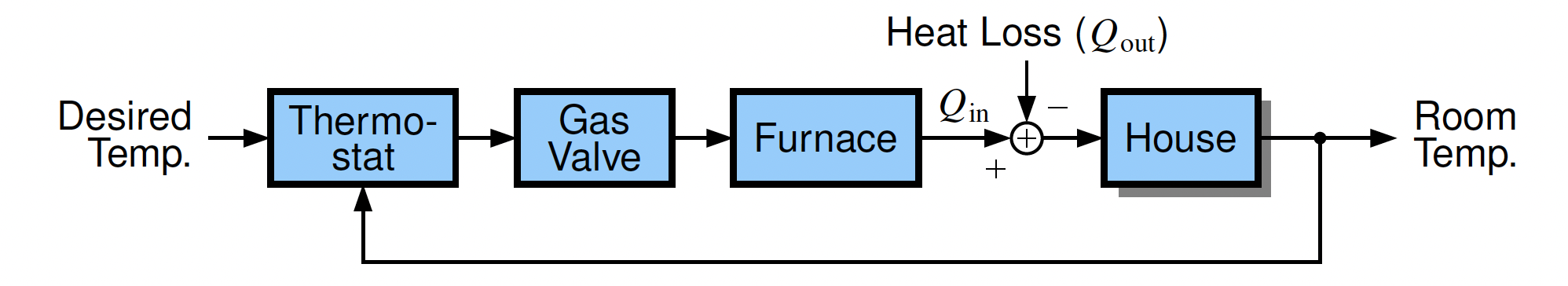 Example of a feedback control system
Disturbance = some system input that we do not control

Disturbance = Heat loss
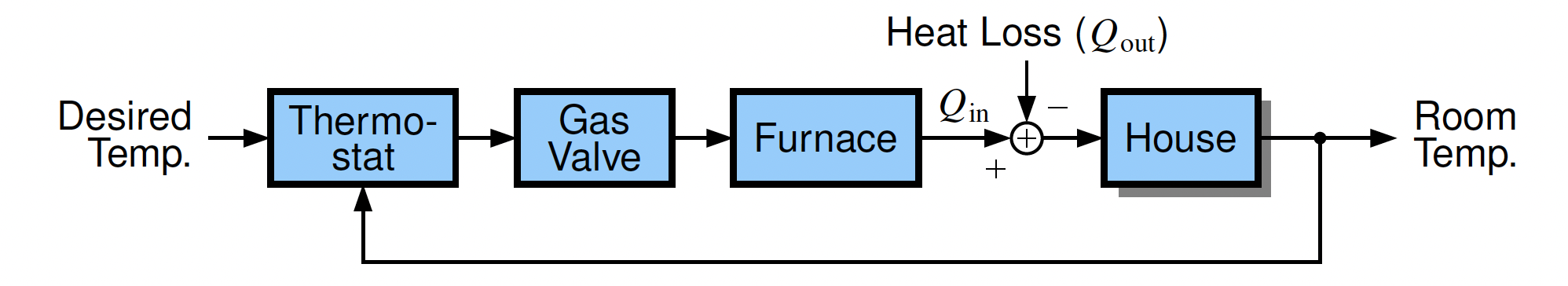 Example of a feedback control system
Actuator = device that influences controlled variable

Actuator = Furnace
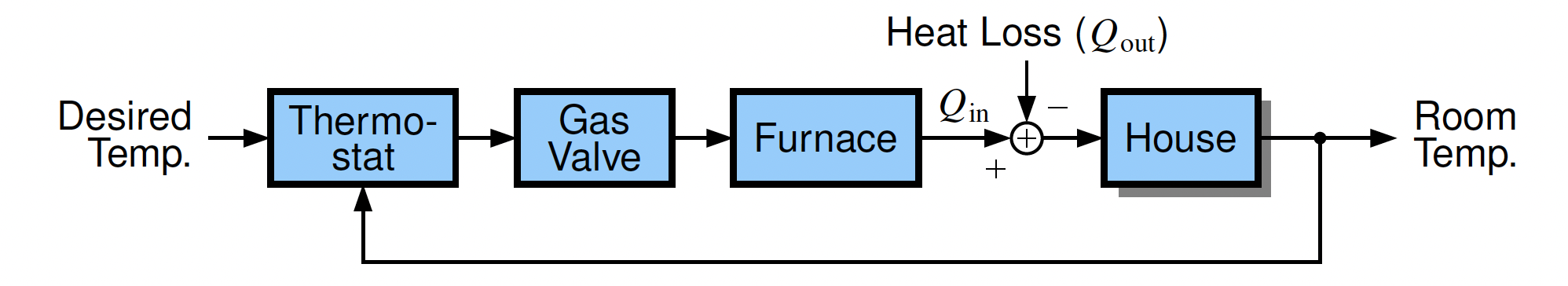 Example of a feedback control system
Reference sensor measures desired system output

Output sensor measures actual system output

Compensator or controller = device that computes the control effort to apply to the actuator, based on sensor readings

Thermostat combines the last three functions.
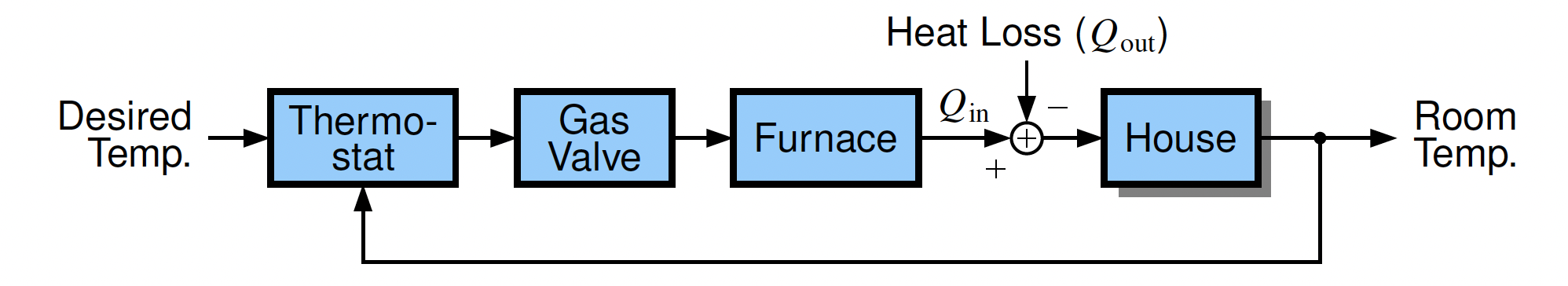 A more abstract block diagram
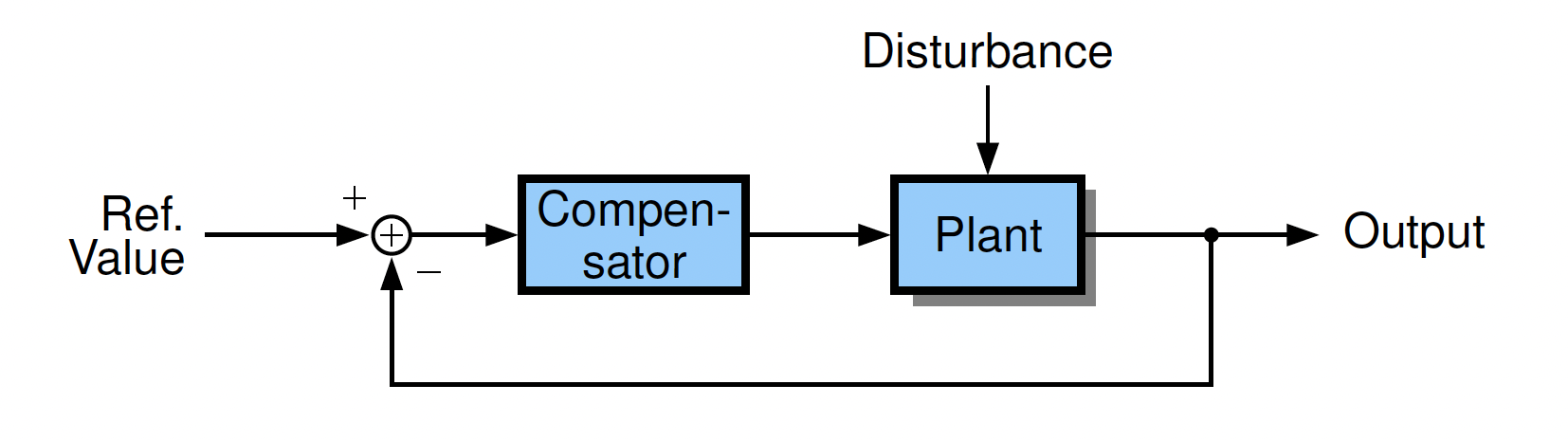 Exercise
Imagine you want to control the level of a fluid in a tank

The variable you want to control is the level of the fluid

The actuator is the pump which delivers fluid to the tank

Describe a possible open-loop control scheme for this system

 Describe a possible closed-loop control scheme for this system
To sum up
What is the difference between open-loop and closed-loop control?

What is required for open-loop control to work well? What are the problems with it?

Closed-loop control can compensate for model errors and disturbances. Are there any problems with closed-loop control, where open-loop control might be better?
MASTER MEIM 2021-2022
Thanks for the attention